Háromszögszámok szemléletesen
Dr. Molnár István  -  Borbola Gábor
55. Rátz László Vándorgyűlés
Vác
2015. július 9.
Háromszögszám fogalma
Definíció
A háromszögszámok olyan természetes számok, amelyek előállnak az első néhány egymást követő természetes szám összegeként.
Jelölés 
      Tn   -   n-edik háromszögszám
Kiszámítás
2
[Speaker Notes: Egy n számot háromszögszámnak nevezünk, ha az n darab objektum elrendezhető szabályos háromszögalakban.

Olyan természetes számokat nevezünk háromszögszámnak,  mely meghatározza egy szabályos háromszög alakba rendezett objektumok számát.

Rendezzünk objektumokat szabályos háromszög alakba. Ezek számosságát nevezzük háromszögszámnak.]
Háromszögszámok sorozata
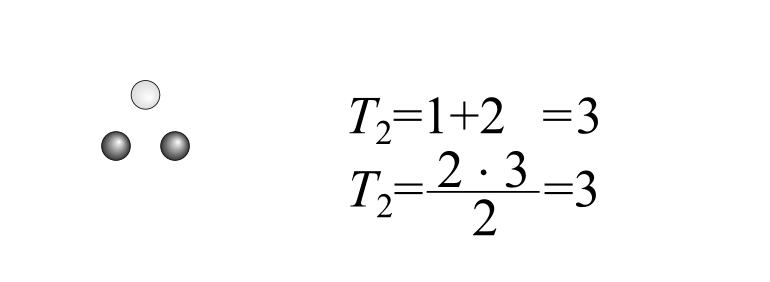 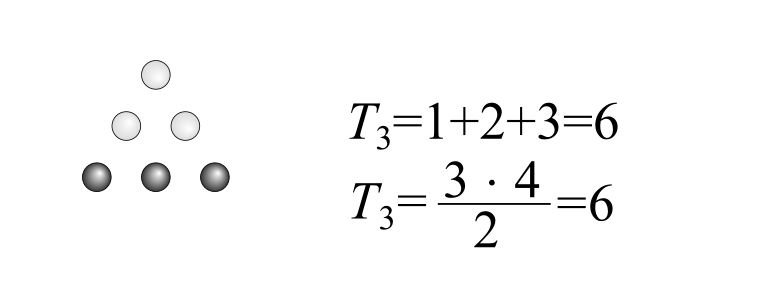 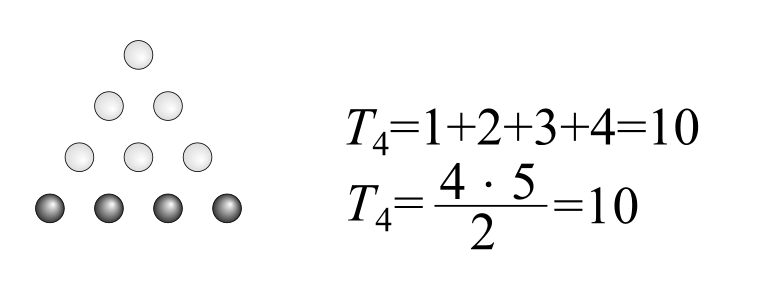 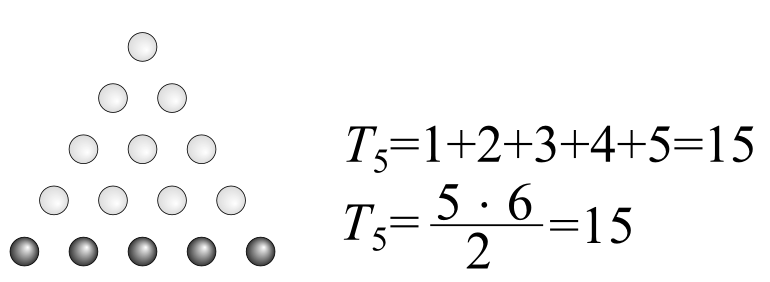 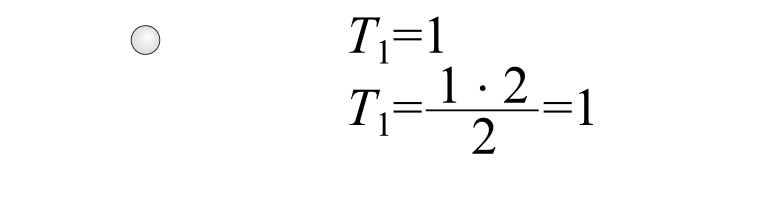 1
1,  3,  6,  10,  15,  21,  28,  36,  45,  55,  66,  78,  91,  105,  120,  136,  153,  171,  190,  210,  231,  253,  276,  300,  325,  351, …
1,  3
1,  3,  6
1,  3,  6,  10
1,  3,  6,  10,  15
3
Háromszögszám kiszámítása
Szemléletes bizonyítás 1.
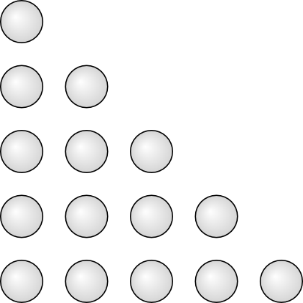 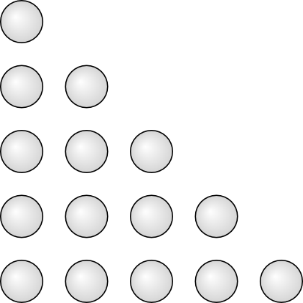 4
Háromszögszám kiszámítása
Szemléletes bizonyítás 2.
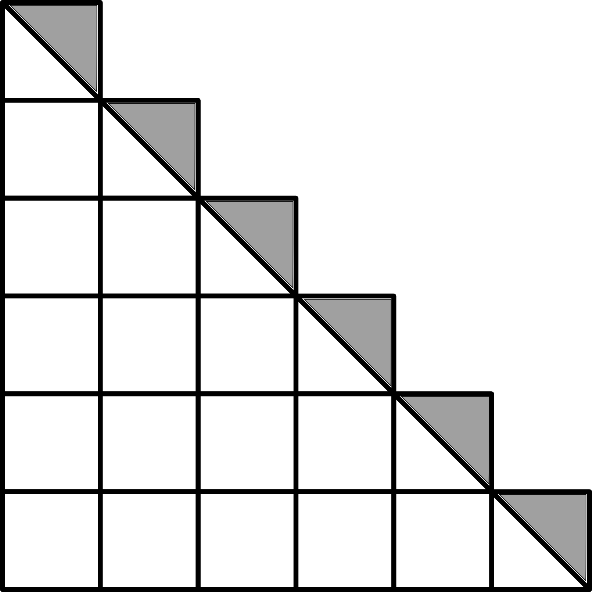 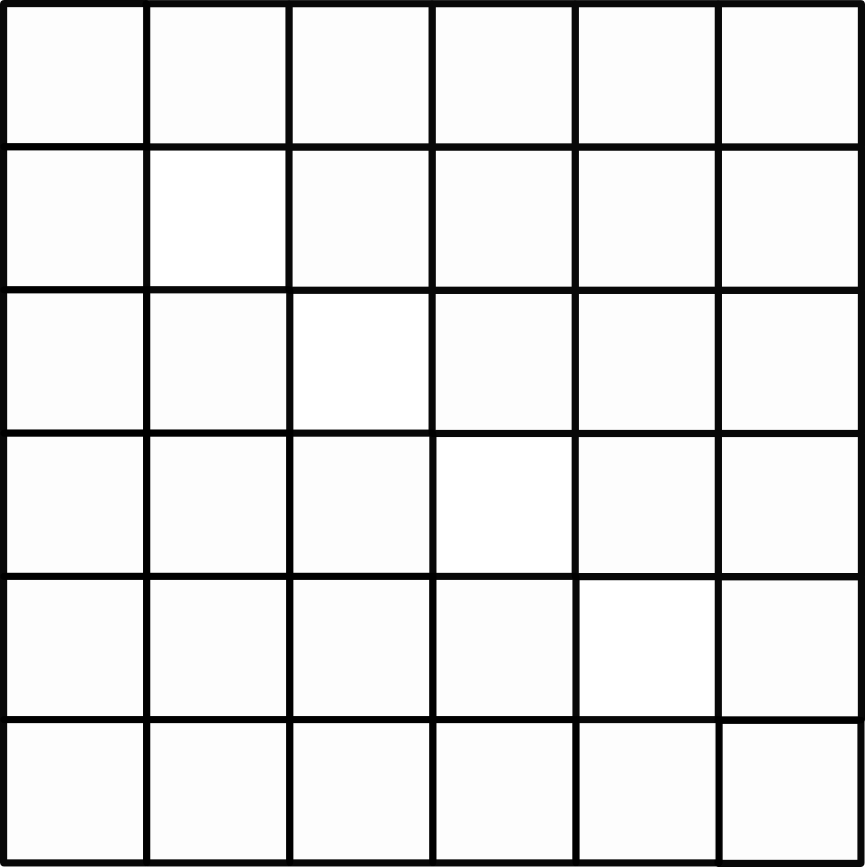 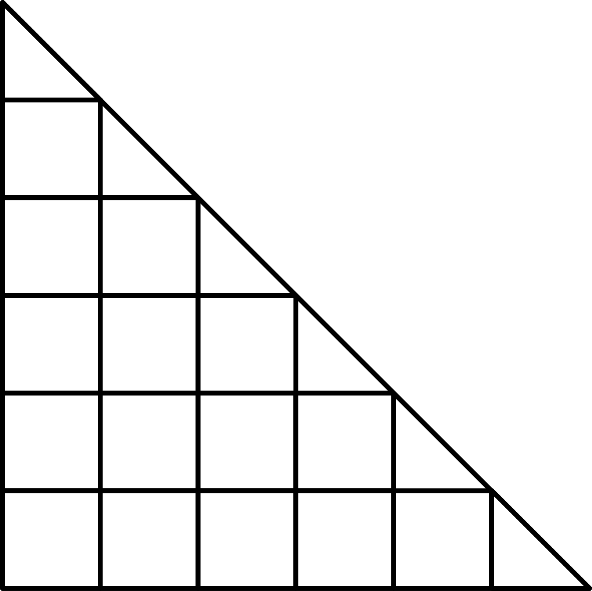 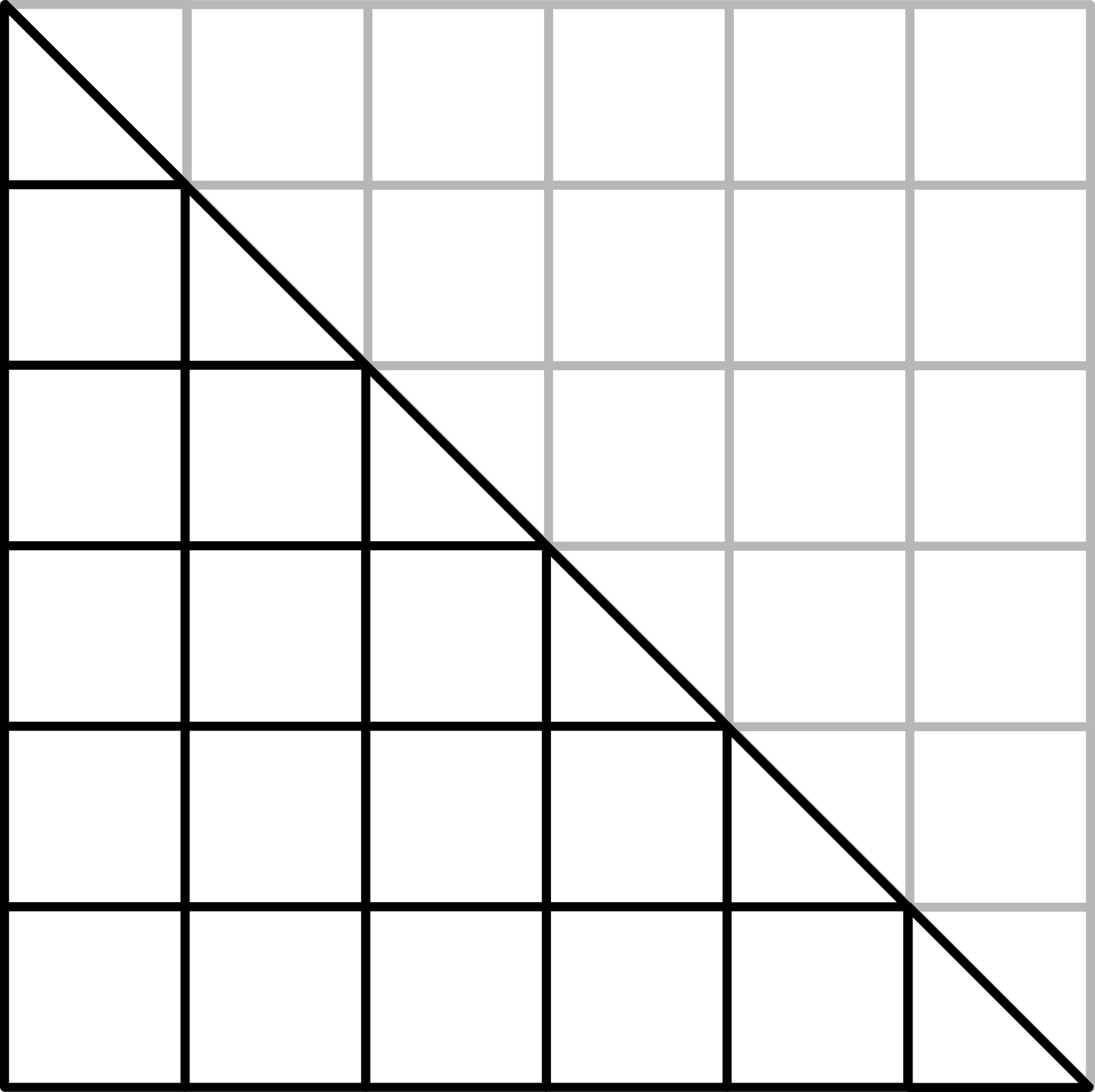 5
Háromszögszámok néhány tulajdonsága
1. tulajdonság
Bizonyítás
7
1. tulajdonság
Szemléletes bizonyítás
n
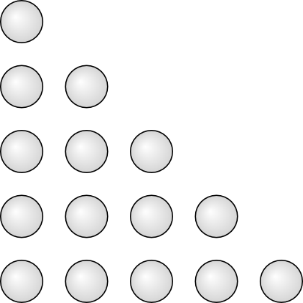 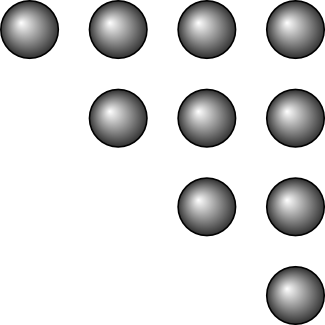 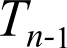 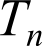 n-1
8
2. tulajdonság
Bizonyítás
9
2. tulajdonság
Szemléletes bizonyítás
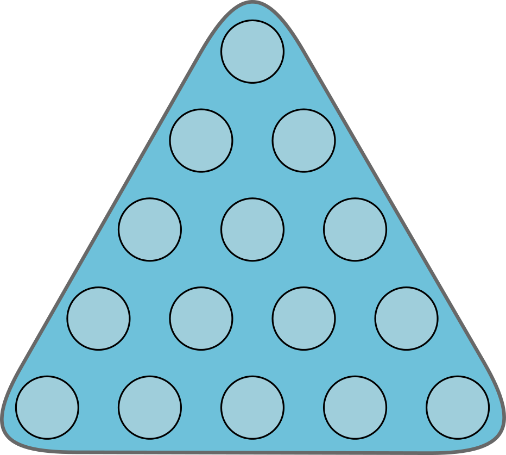 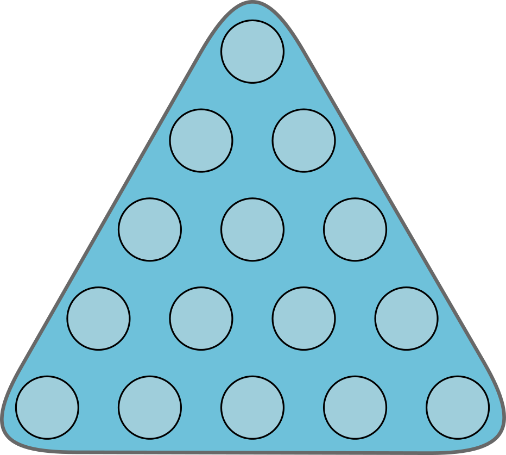 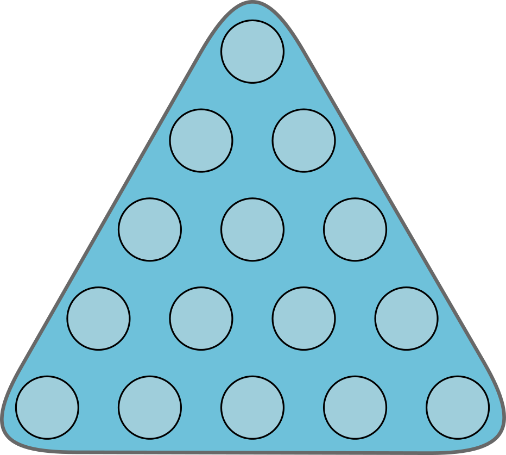 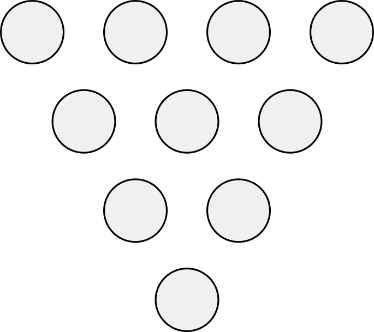 10
3. tulajdonság
Bizonyítás
11
3. tulajdonság
Szemléletes bizonyítás
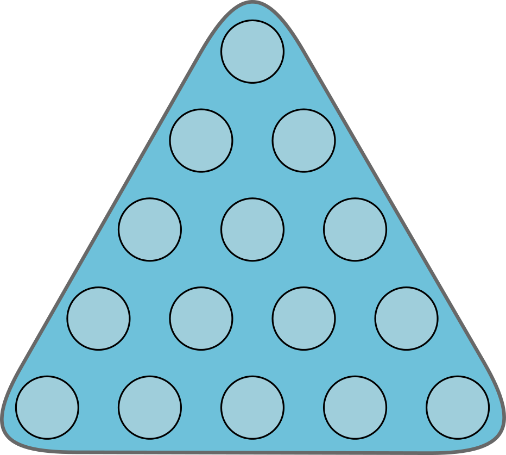 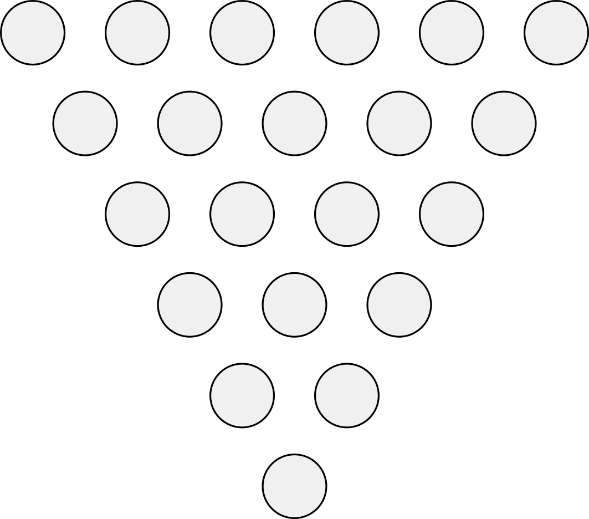 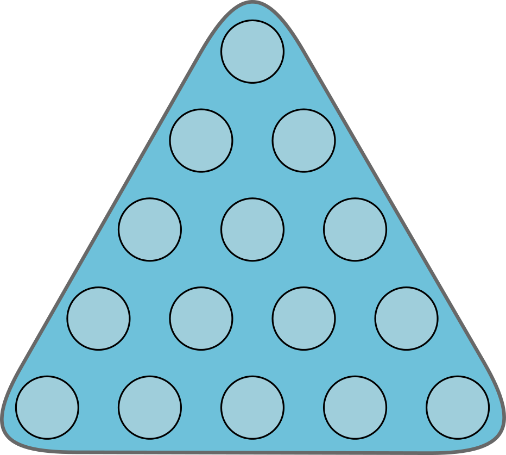 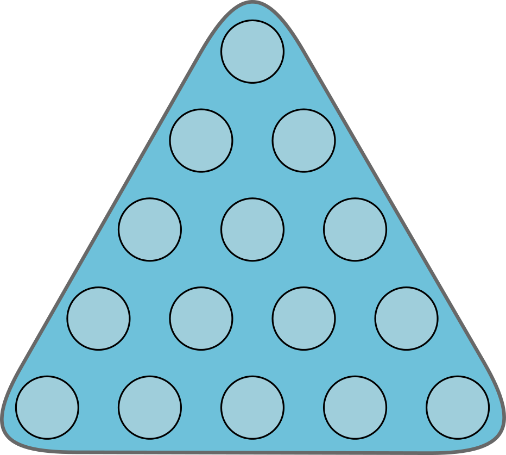 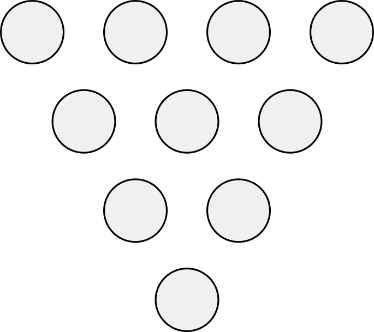 12
4. tulajdonság
Bizonyítás
13
4. tulajdonság
Megjegyzés
(2. tulajdonság)
(14. tulajdonság)
14
4. tulajdonság
Szemléletes bizonyítás
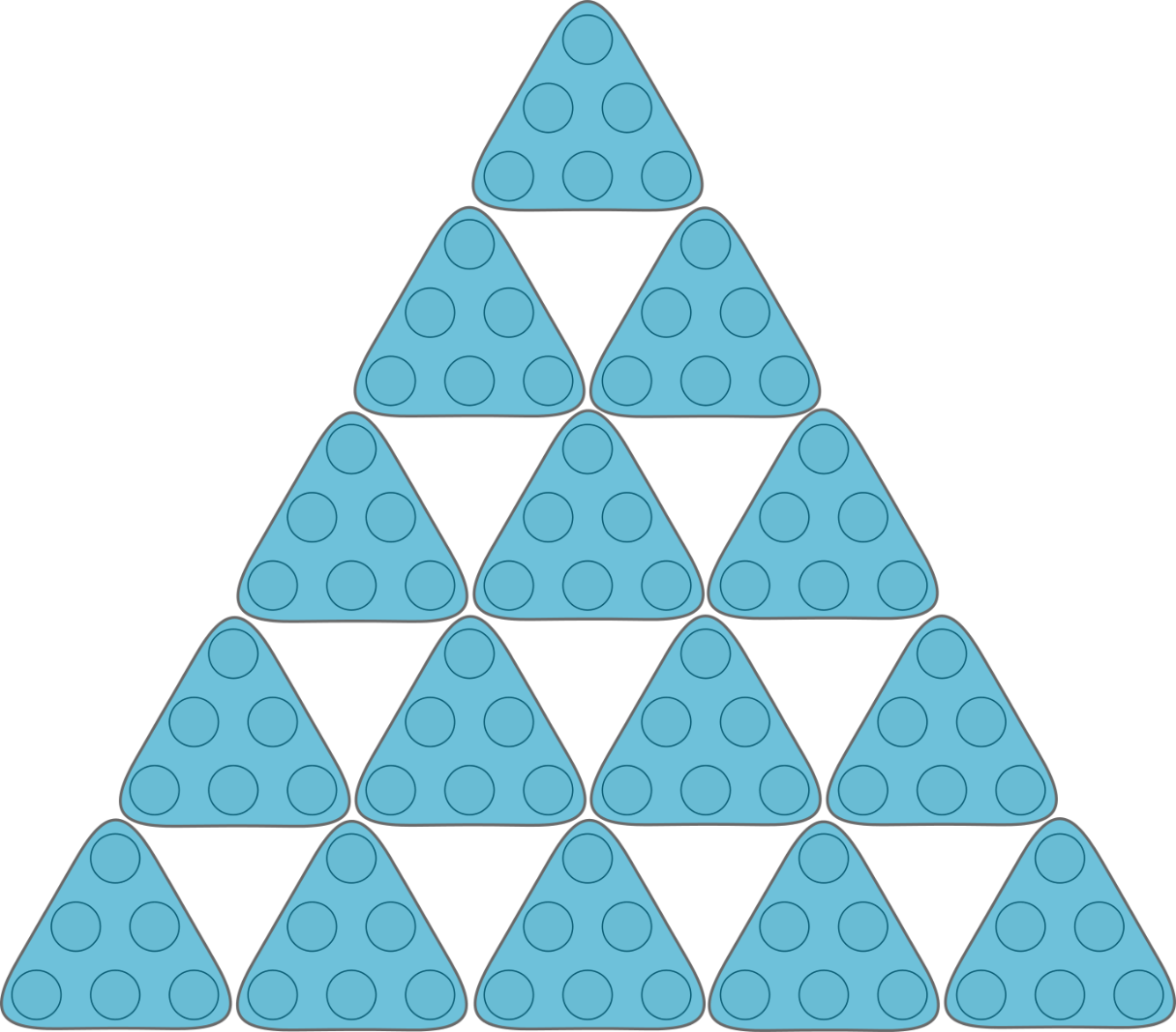 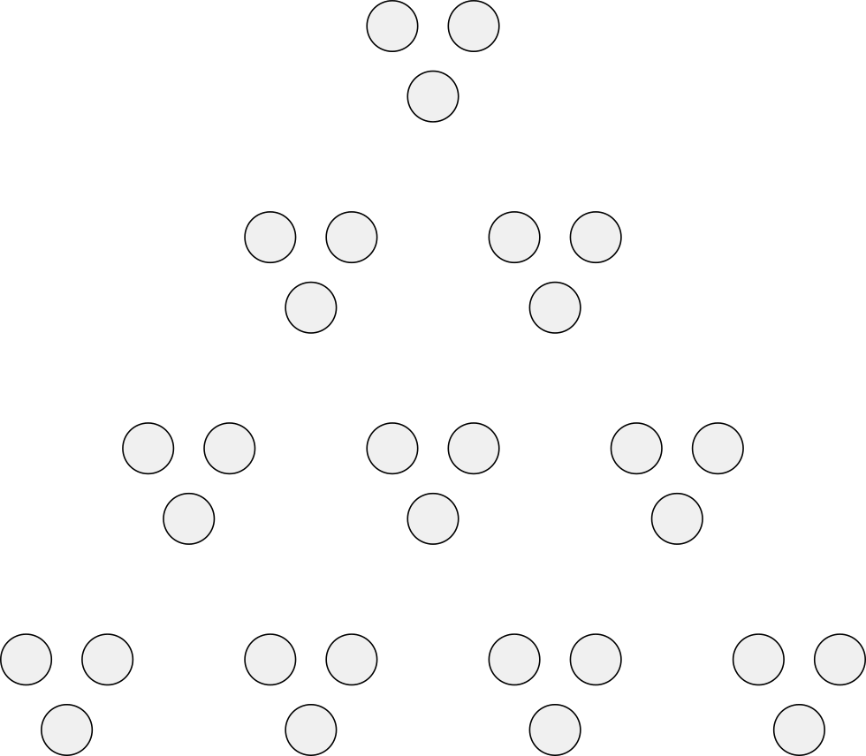 15
4. tulajdonság
Példa:
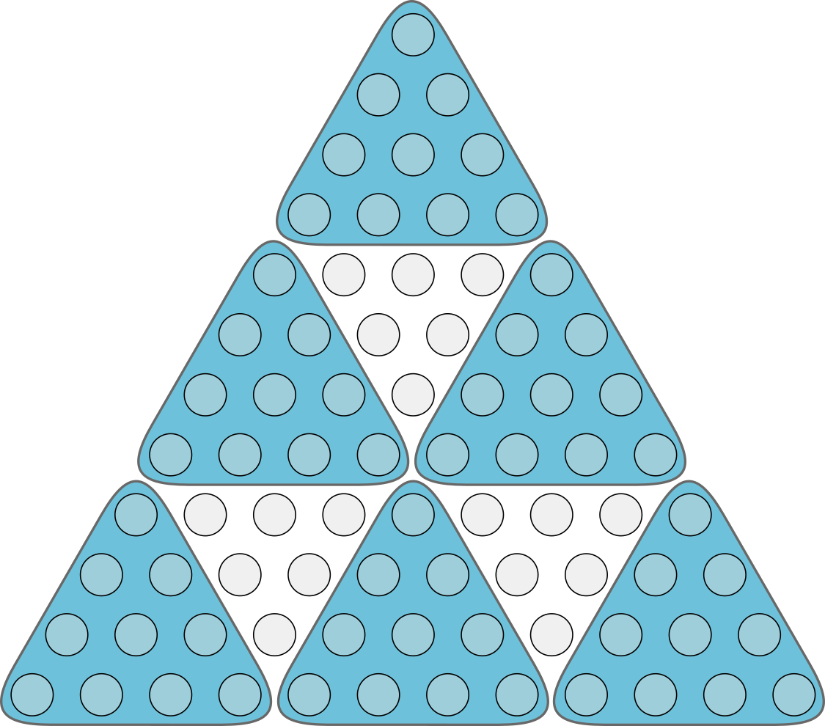 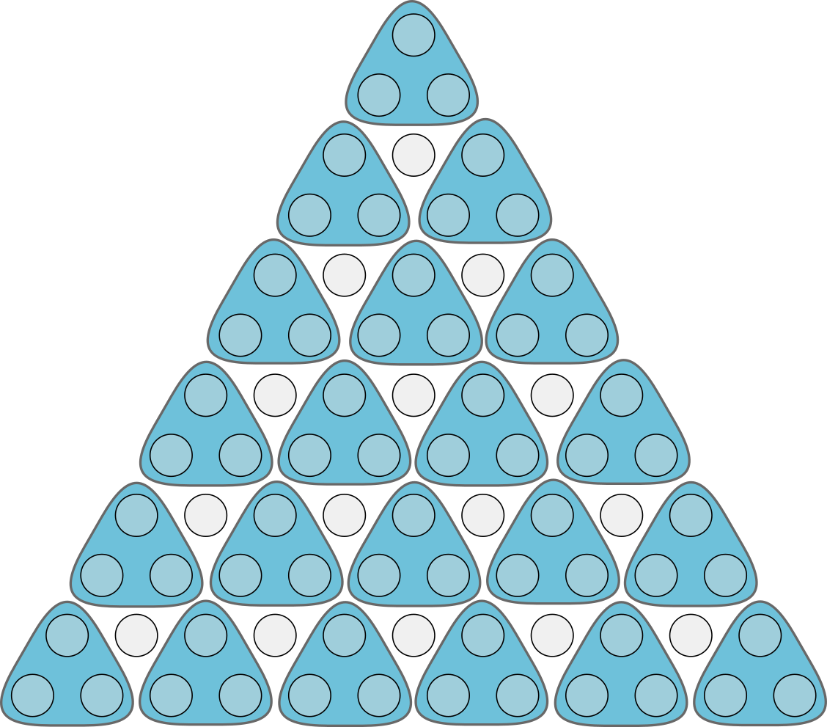 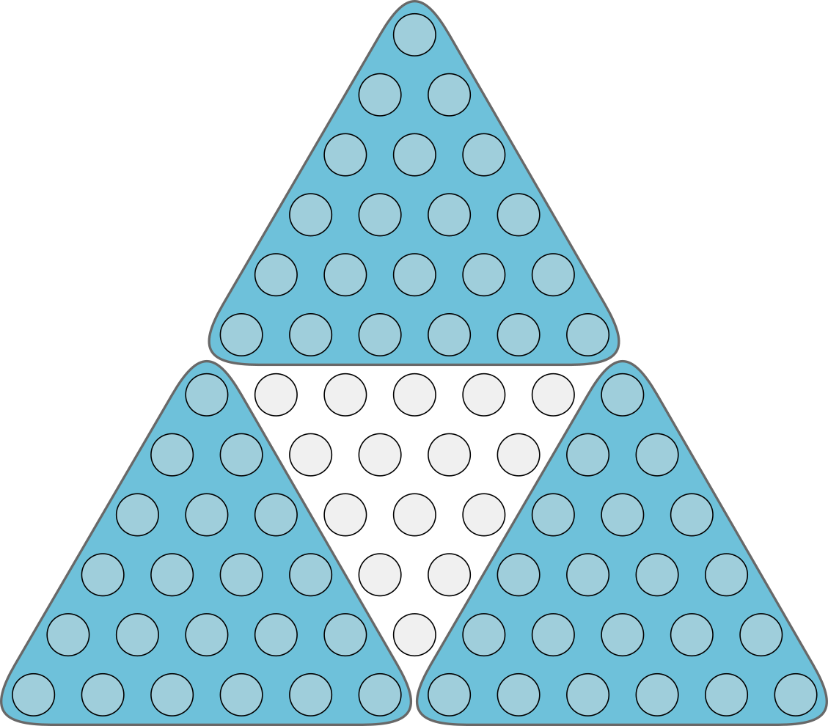 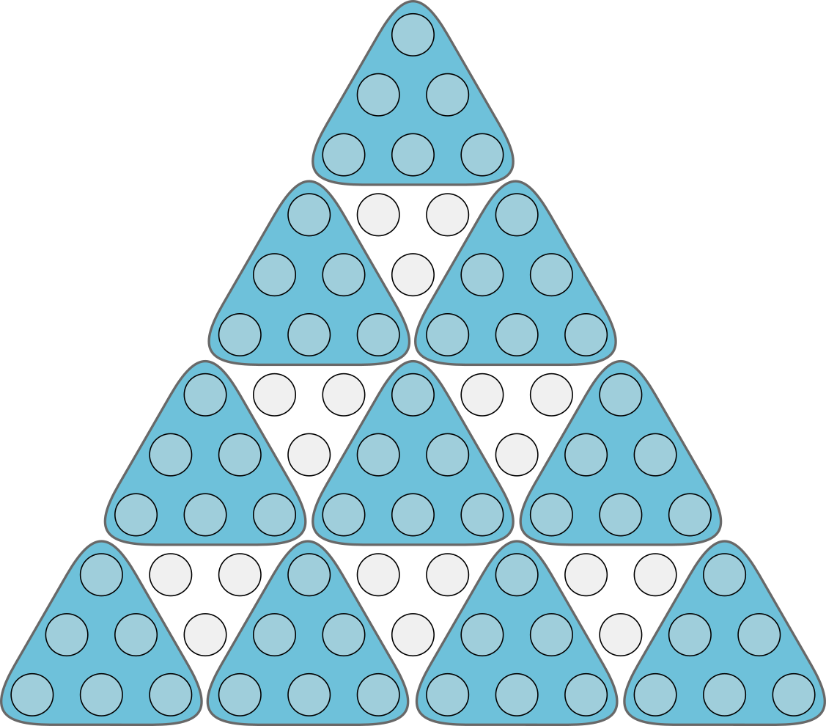 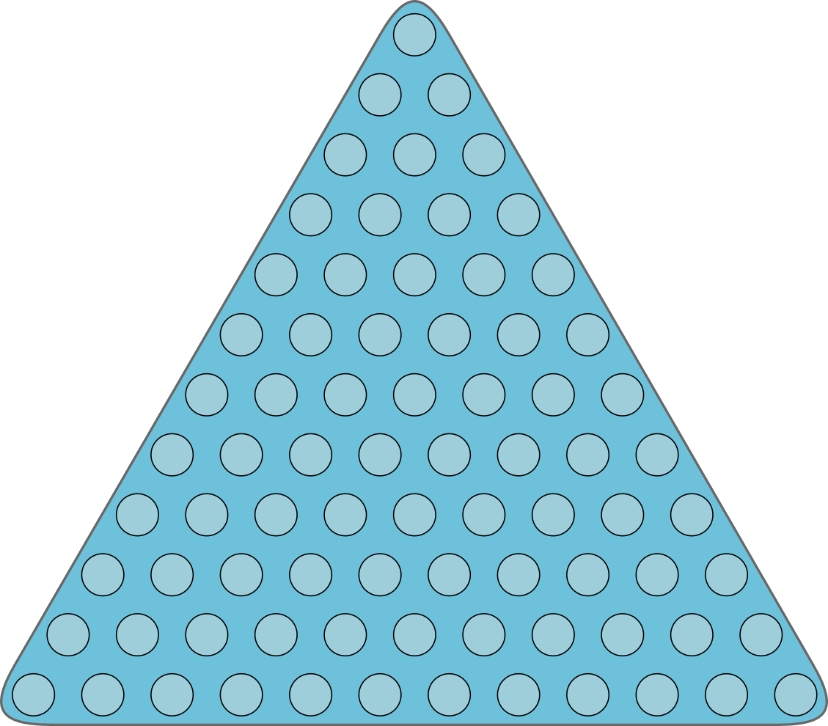 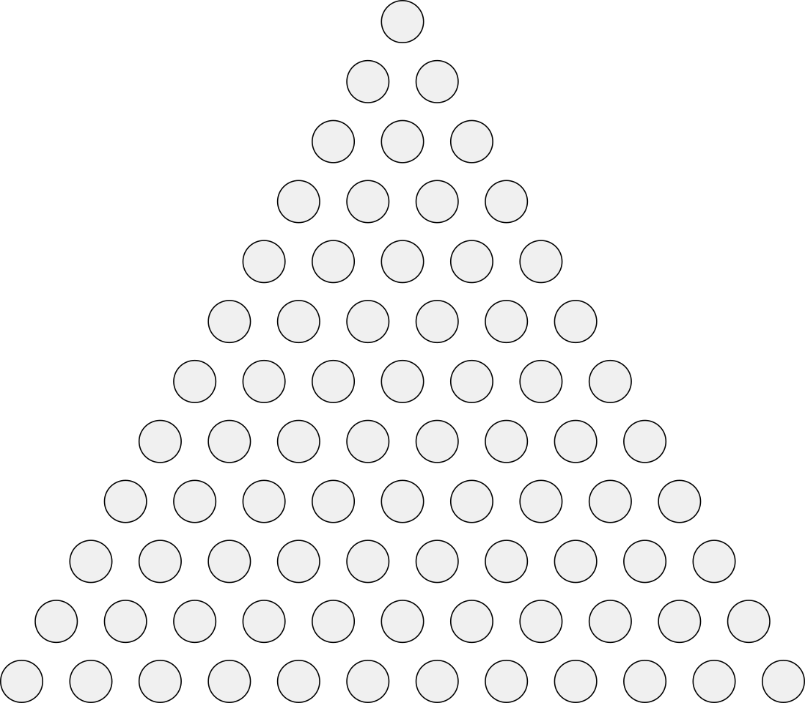 16
5. tulajdonság
Bizonyítás
17
5. tulajdonság
Megjegyzés
(illetve az n helyére n+1 kerül)
(3. tulajdonság)
18
5. tulajdonság
Szemléletes bizonyítás
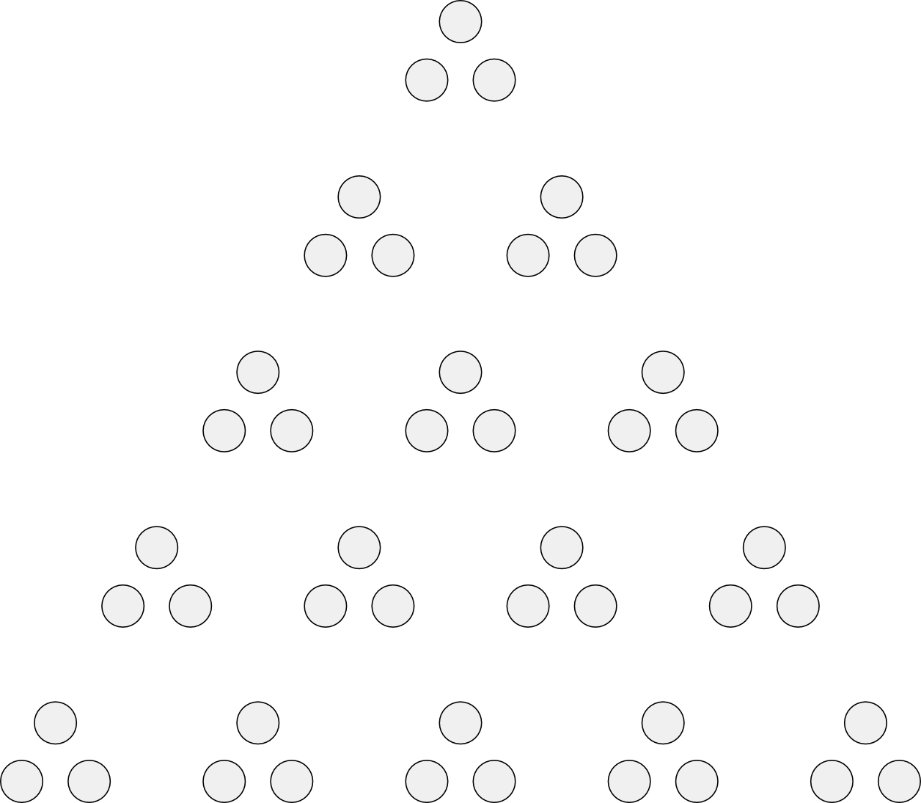 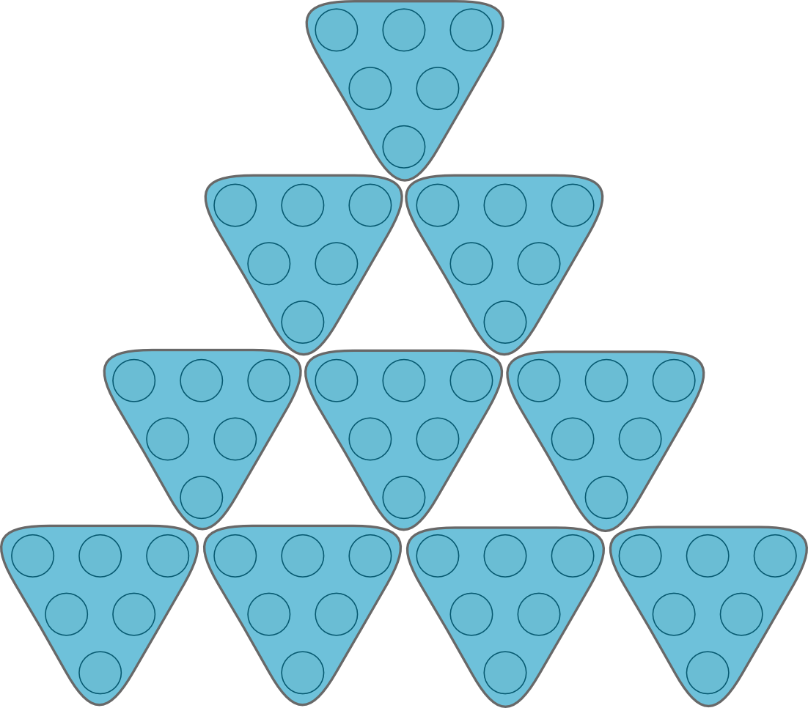 19
5. tulajdonság
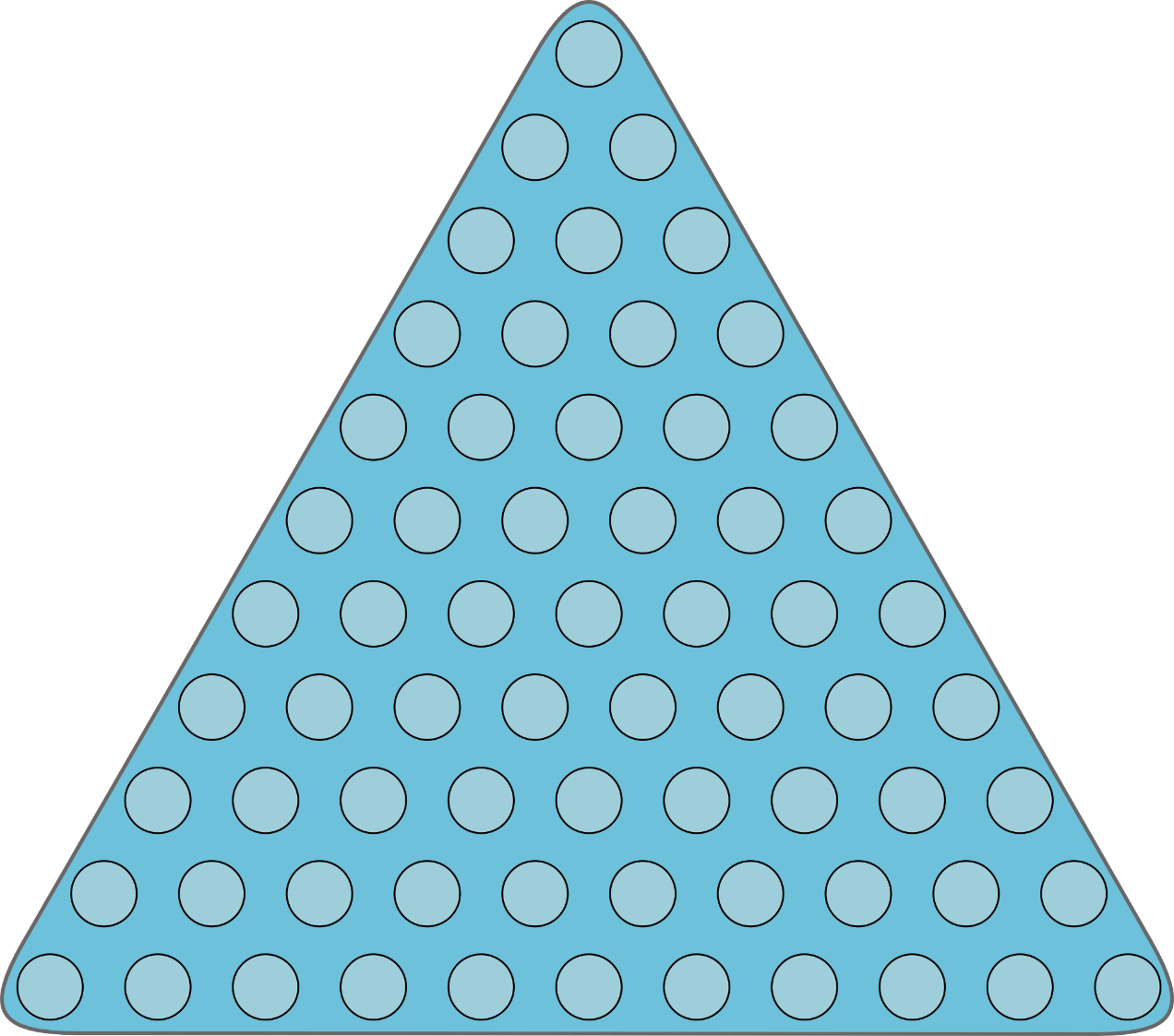 Példa:
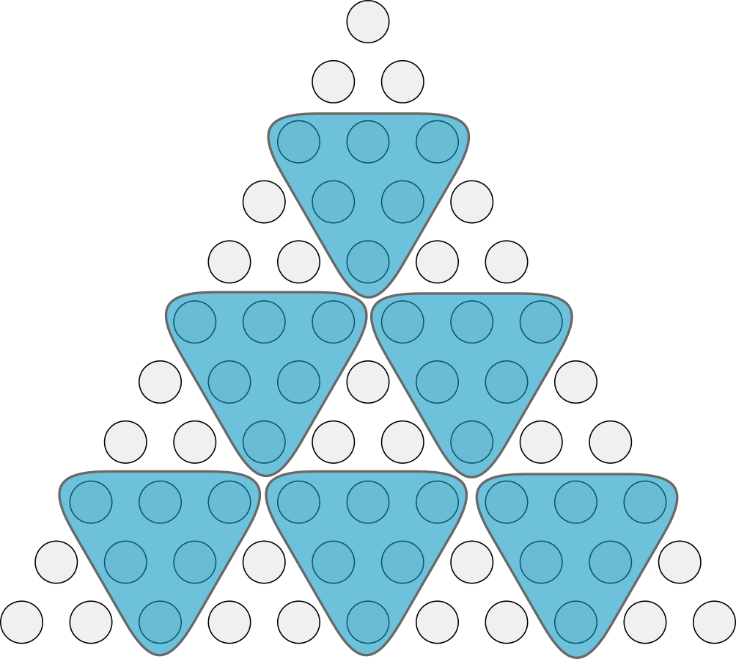 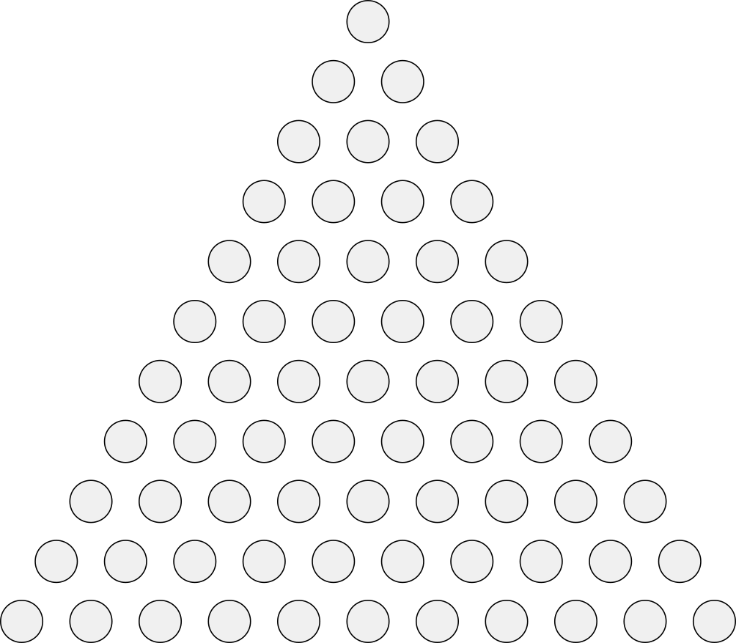 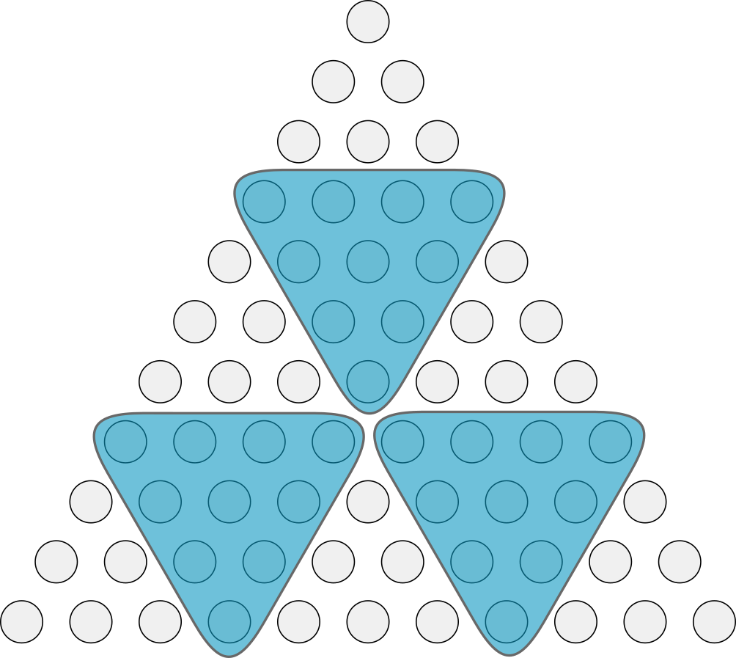 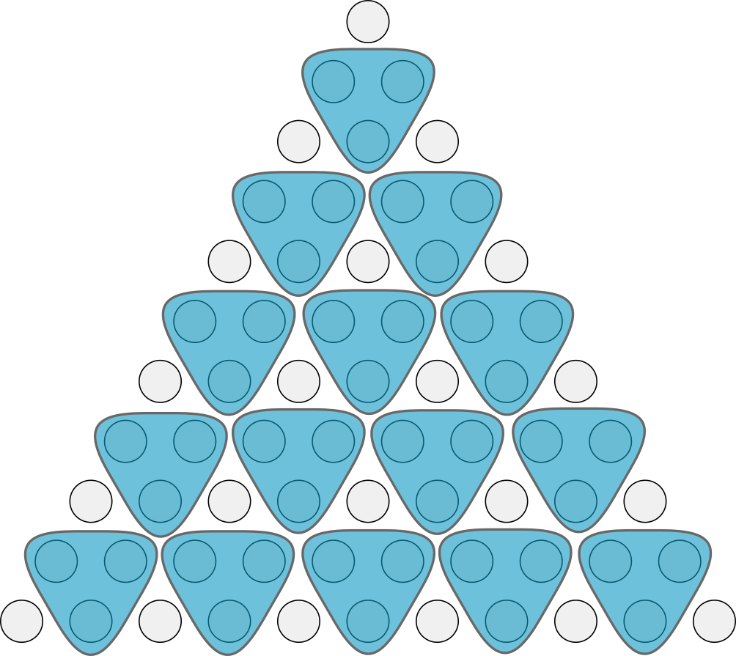 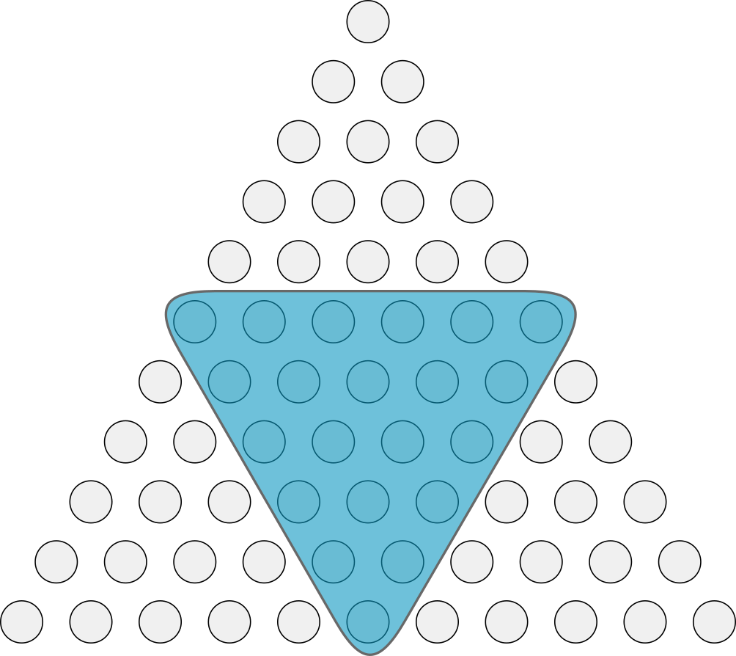 20
6. tulajdonság
Bizonyítás
21
6. tulajdonság
Szemléletes bizonyítás
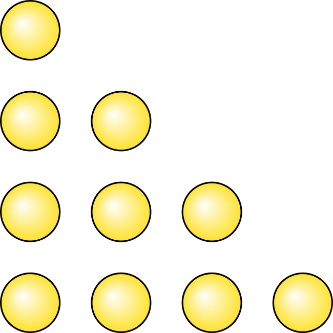 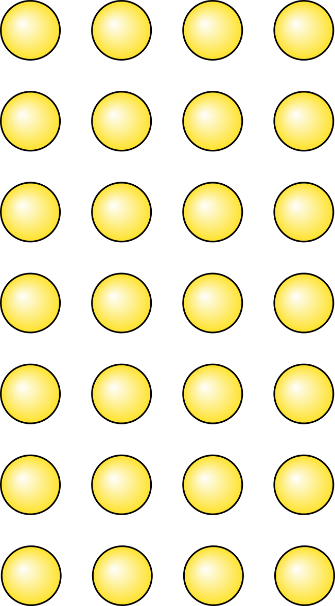 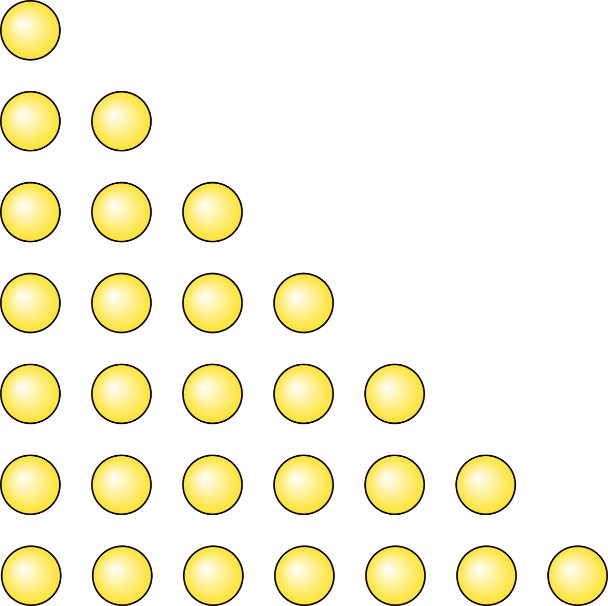 22
7. tulajdonság
Bizonyítás
23
7. tulajdonság
Szemléletes bizonyítás
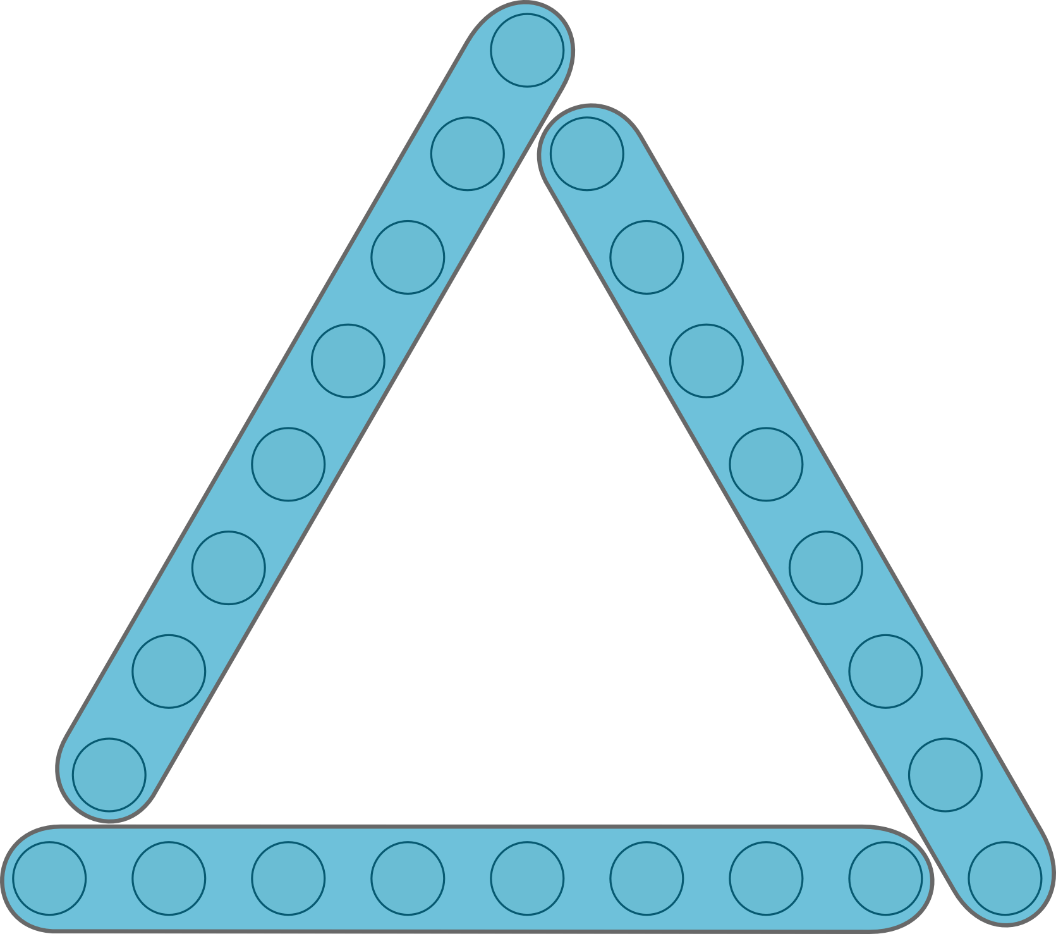 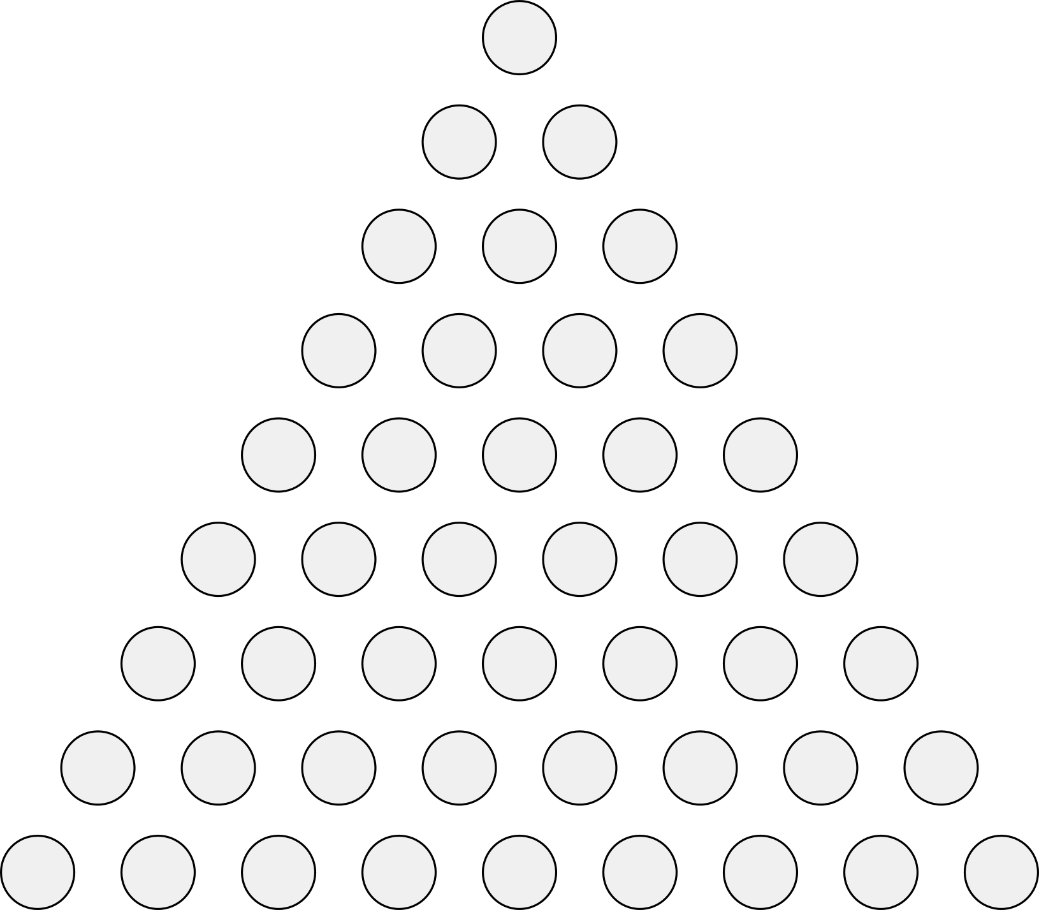 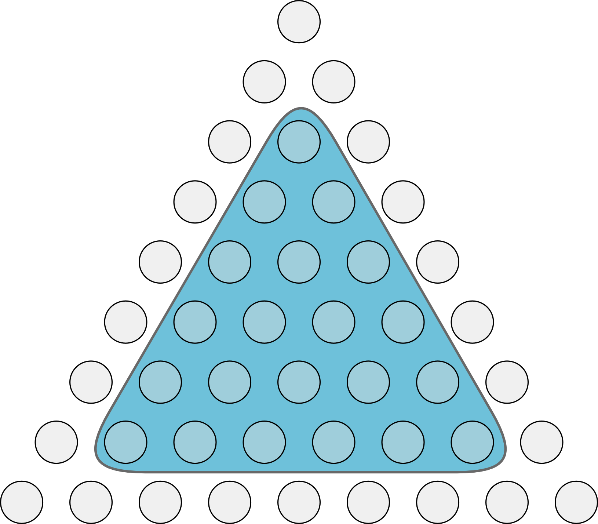 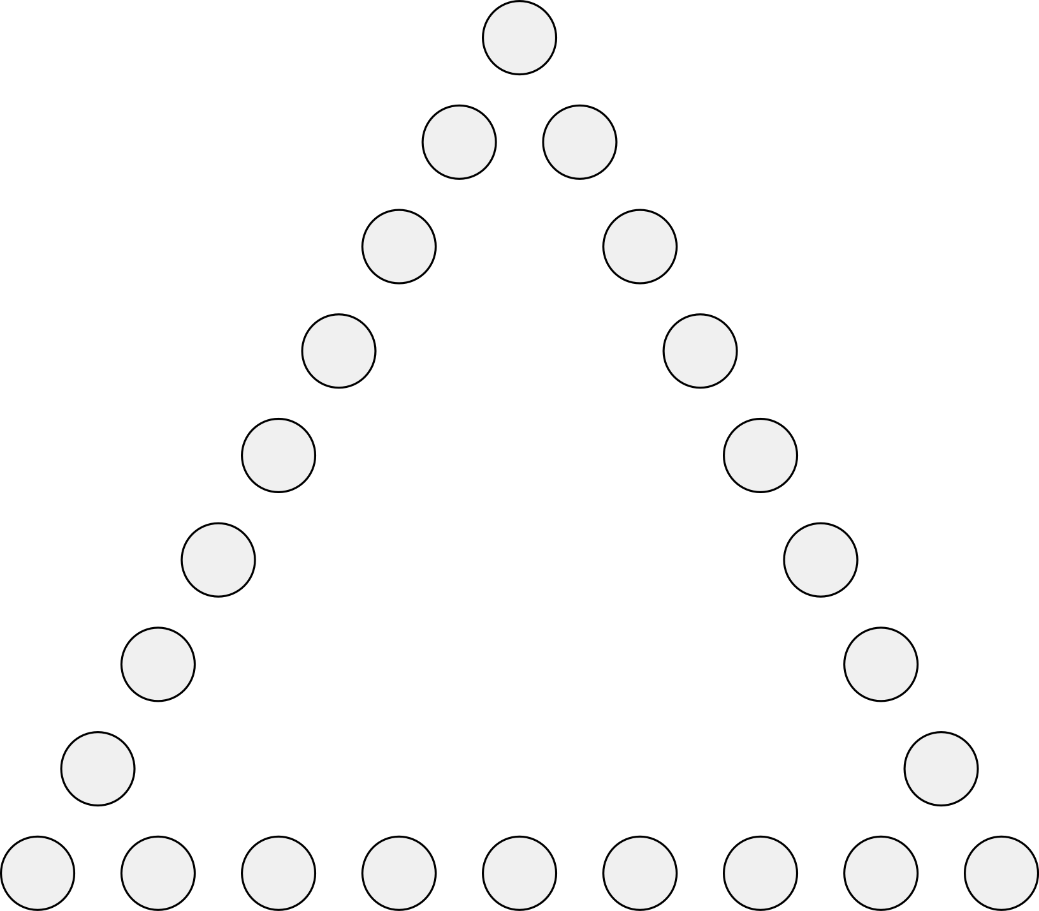 n+2
n+3
24
7. tulajdonság (feladat)
Milyen            esetén teljesül, hogy                     ?
Megoldás
Tehát k páratlan szám.
25
7. tulajdonság (kapcsolódó feladatok)
1.  Igazoljuk szemléletesen, hogy                                      !
2.  Igazoljuk szemléletesen, hogy                                     !
26
8. tulajdonság
A kilences számrendszerbeli                       
szám a tízes számrendszerben háromszögszám.
Bizonyítás
27
8. tulajdonság
A kilences számrendszerbeli                       
szám a tízes számrendszerben háromszögszám.
Szemléletes bizonyítás
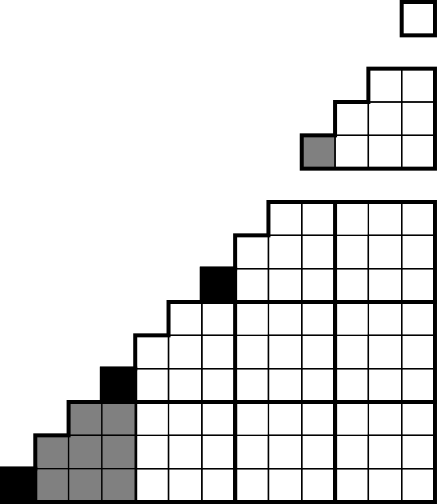 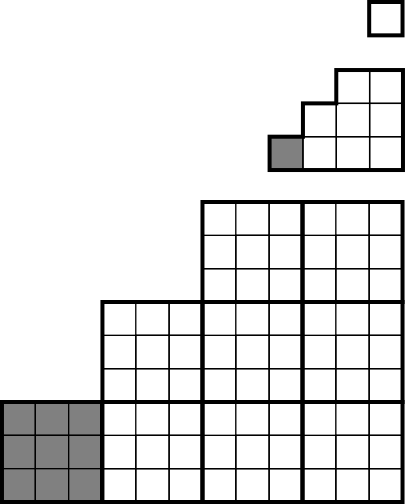 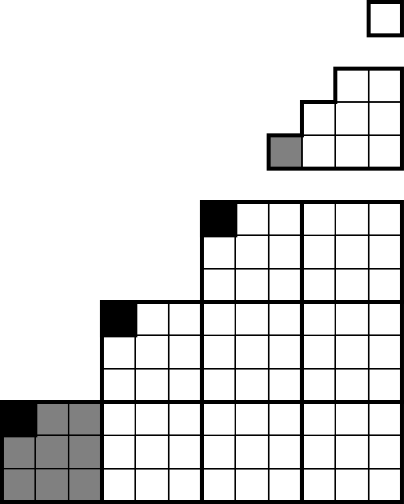 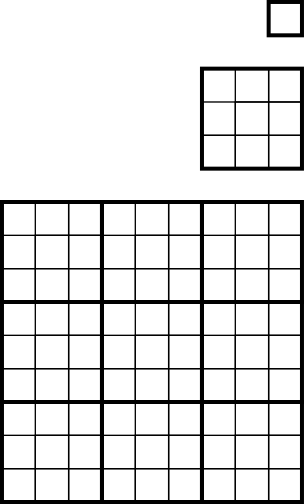 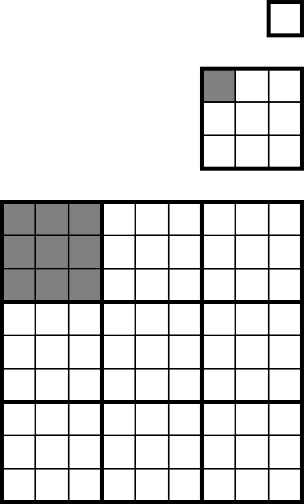 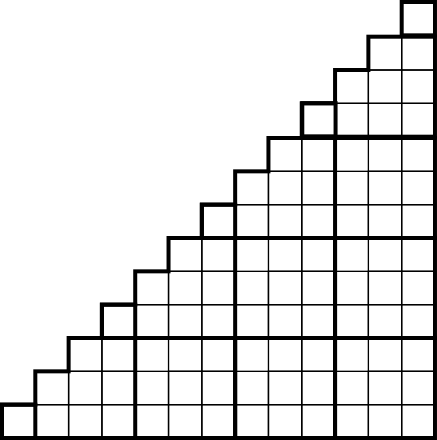 28
8. tulajdonság (kapcsolódó állítások)
1. A                számrendszerbeli
szám a tízes számrendszerben háromszögszám. 
(8. tulajdonság általánosítása)
2. A hármas számrendszerbeli
szám a tízes számrendszerben háromszögszám.
3. A                 számrendszerbeli
szám a tízes számrendszerben háromszögszám. 
(2. feladat általánosítása)
29
9. tulajdonság
Egy háromszögszám kilencszereséhez egyet hozzáadva újabb háromszögszámot kapunk. Konkrétan:
Bizonyítás
30
9. tulajdonság
Egy háromszögszám kilencszereséhez egyet hozzáadva újabb háromszögszámot kapunk.
Szemléletes bizonyítás
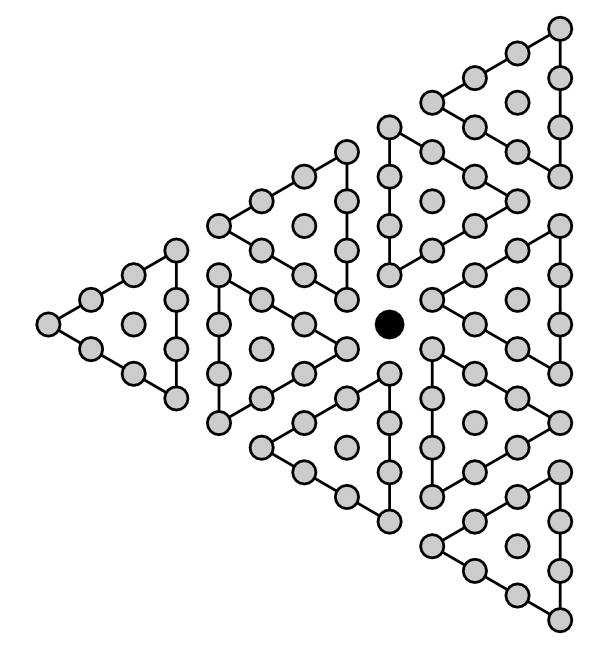 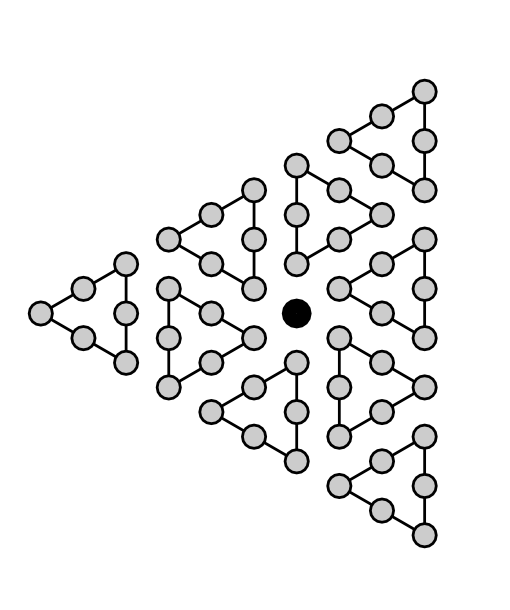 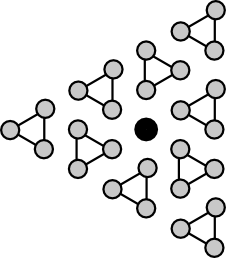 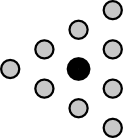 3n+1
31
9. tulajdonság (kapcsolódó állítások)
1. A                                               háromszögszám.
2. Az
rekurzióval megadott          sorozat tagjai 
háromszögszámok.
32
10. tulajdonság
Bizonyítás
a) ha n páros, azaz                     , akkor
33
10. tulajdonság
Bizonyítás (folytatás)
b) ha n páratlan, azaz                    , akkor (figyelembe véve az a) pont eredményét)
34
10. tulajdonság
Szemléletes bizonyítás – ha n páros
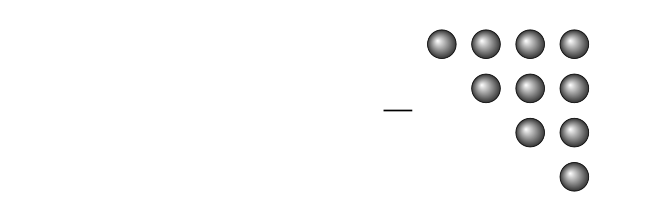 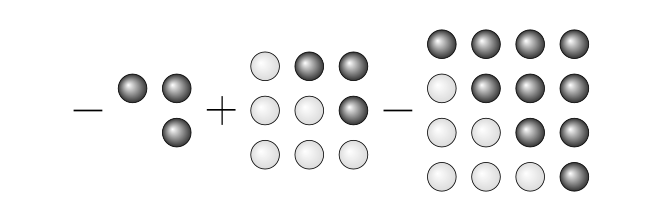 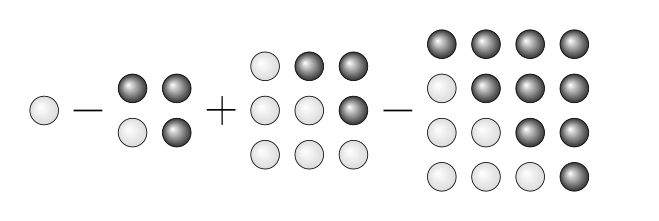 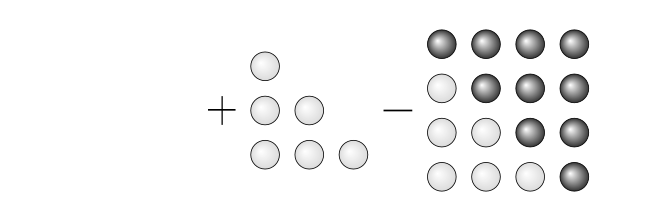 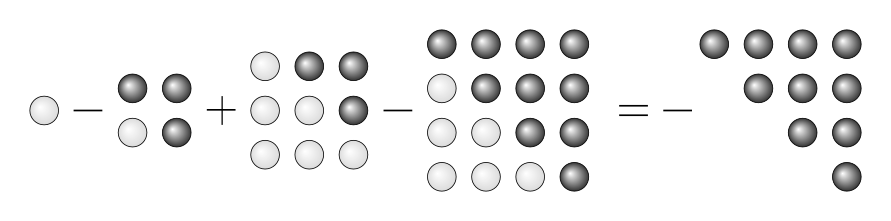 35
10. tulajdonság
Szemléletes bizonyítás – ha n páratlan
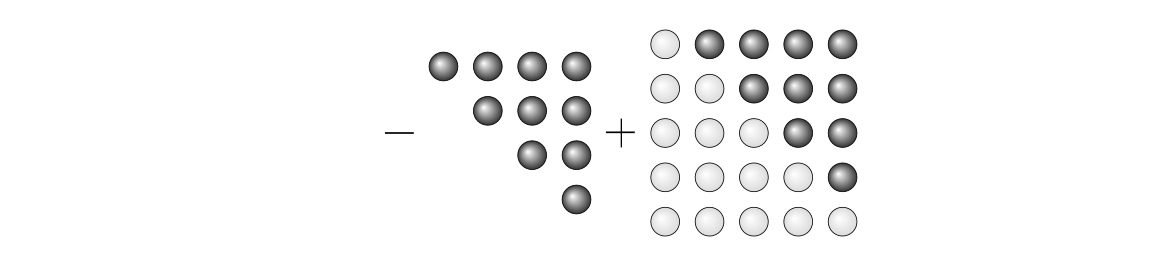 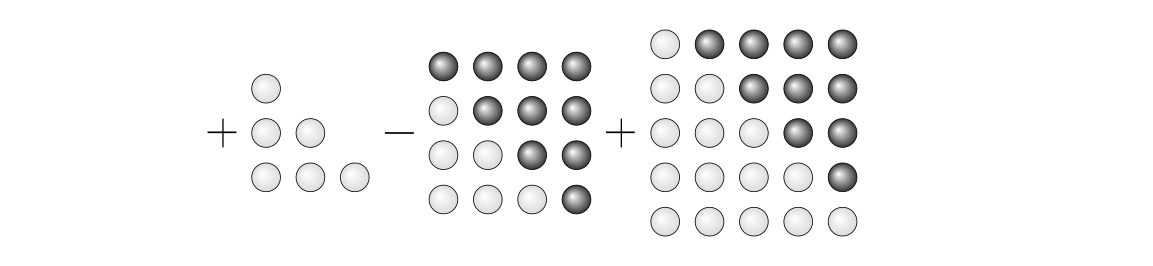 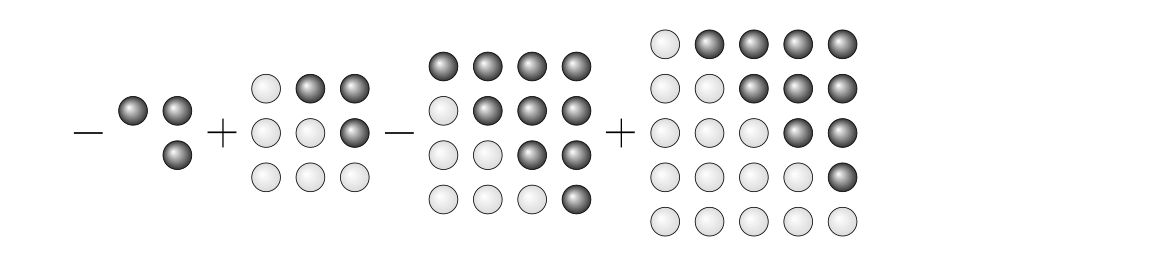 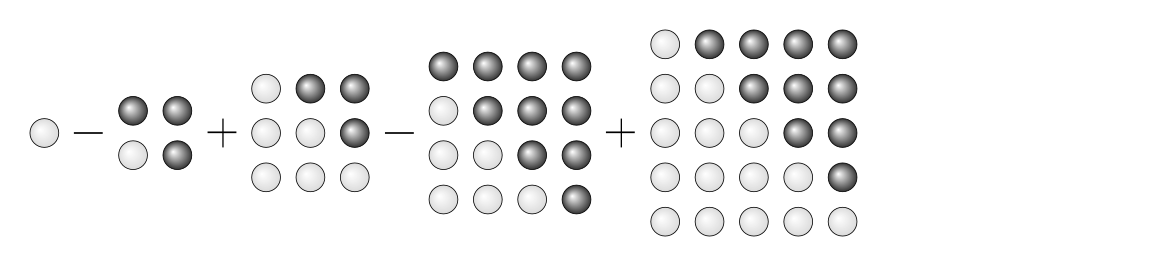 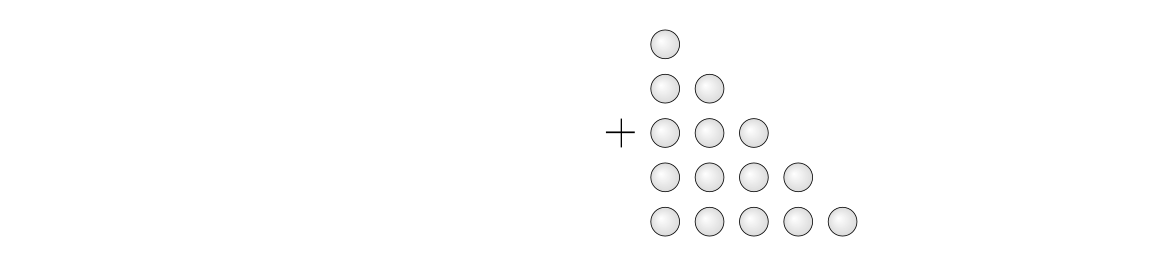 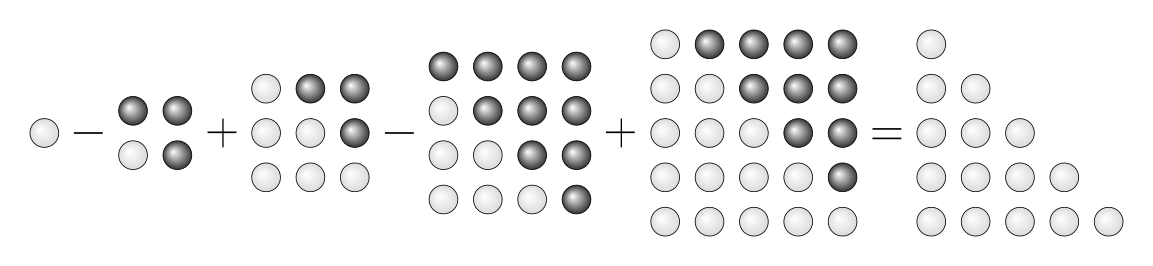 36
11. tulajdonság
Bizonyítás
37
11. tulajdonság
Szemléletes bizonyítás
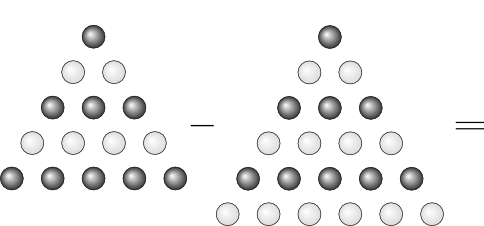 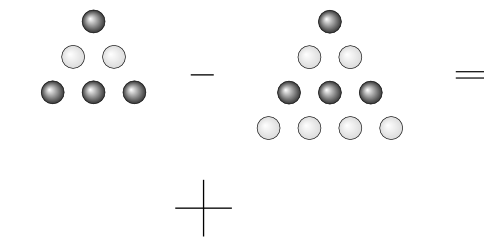 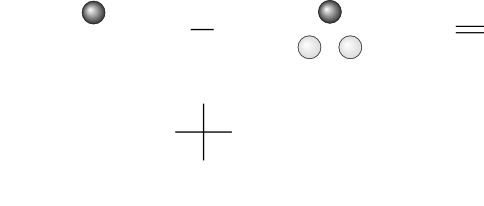 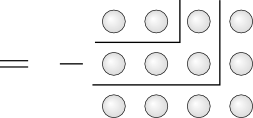 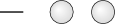 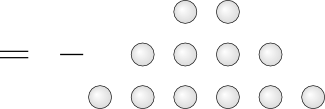 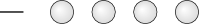 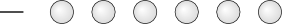 38
12. tulajdonság
Bizonyítás
felhasználva a 11. tulajdonságot
39
12. tulajdonság
Szemléletes bizonyítás
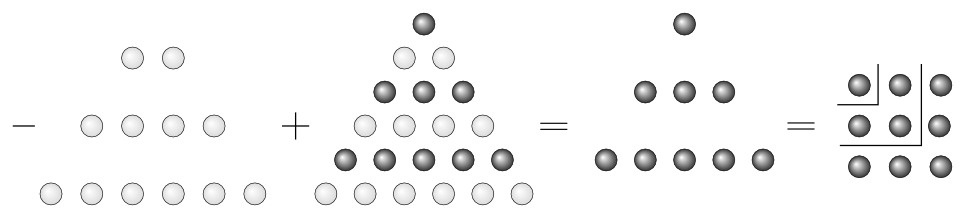 40
13. tulajdonság
Bizonyítás
41
13. tulajdonság
Szemléletes bizonyítás
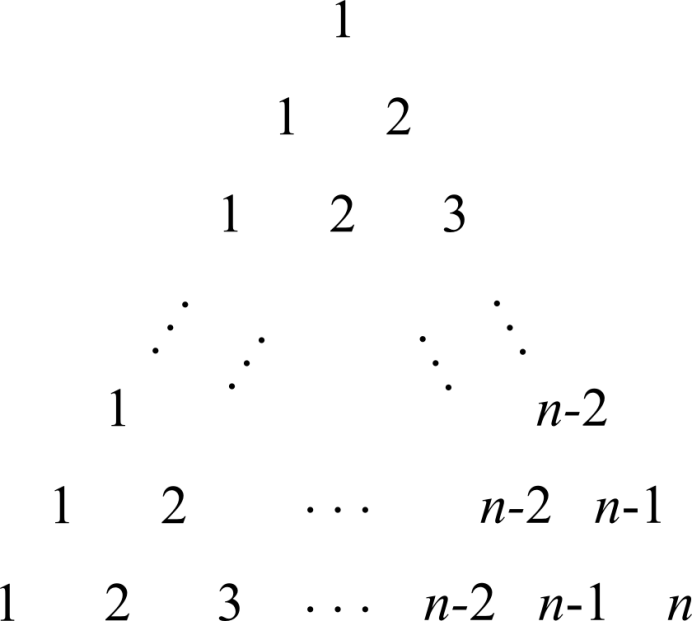 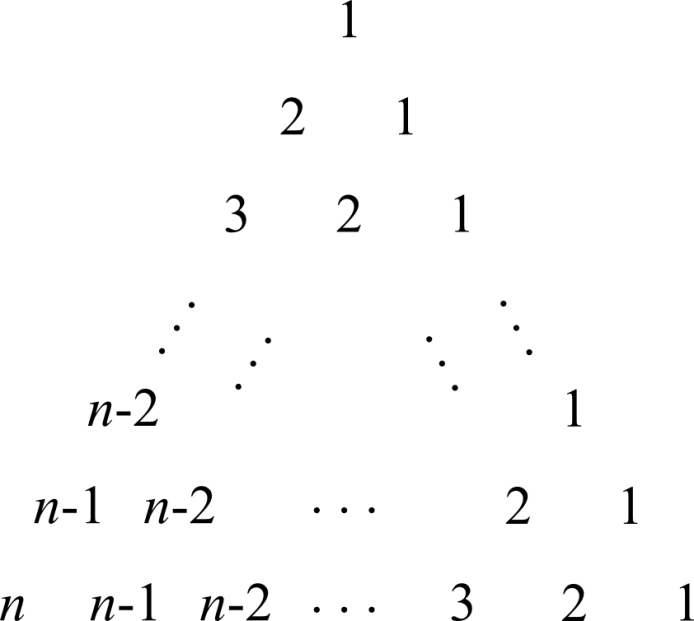 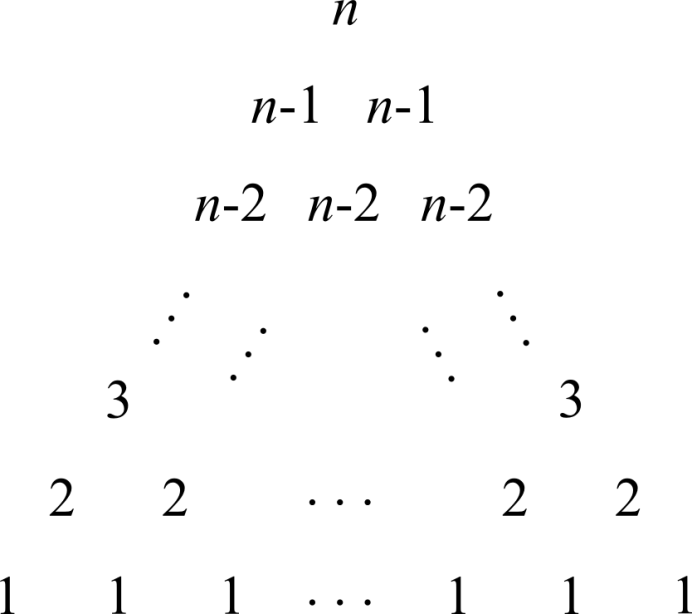 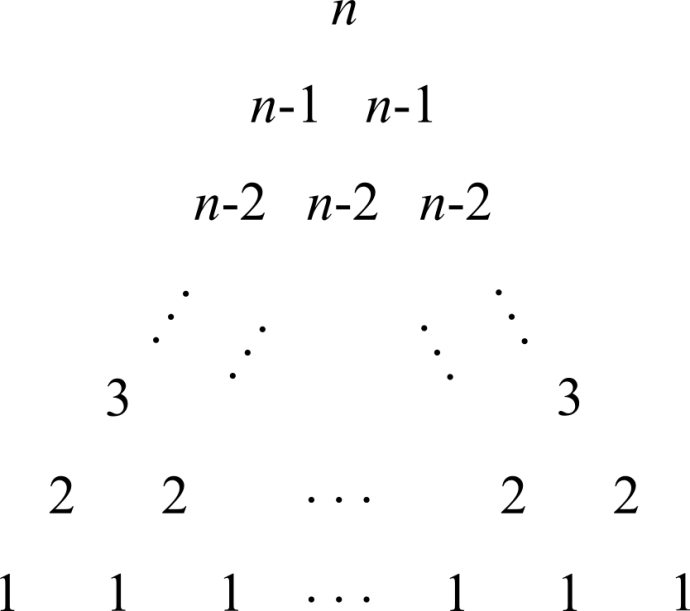 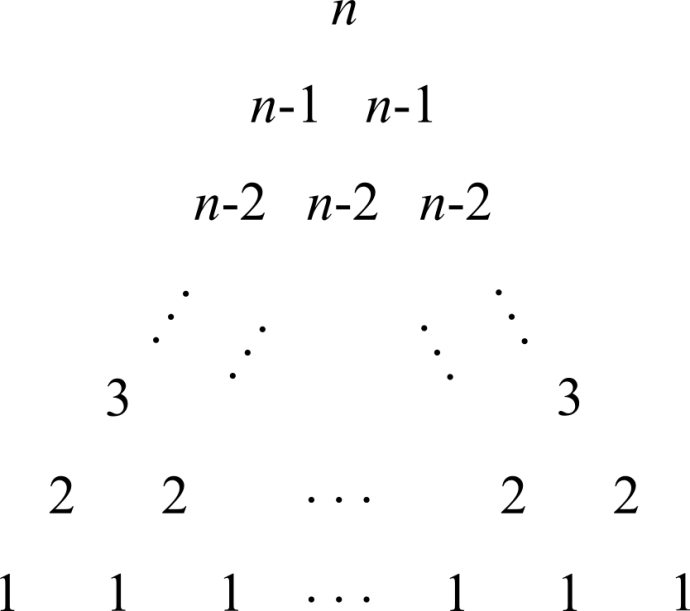 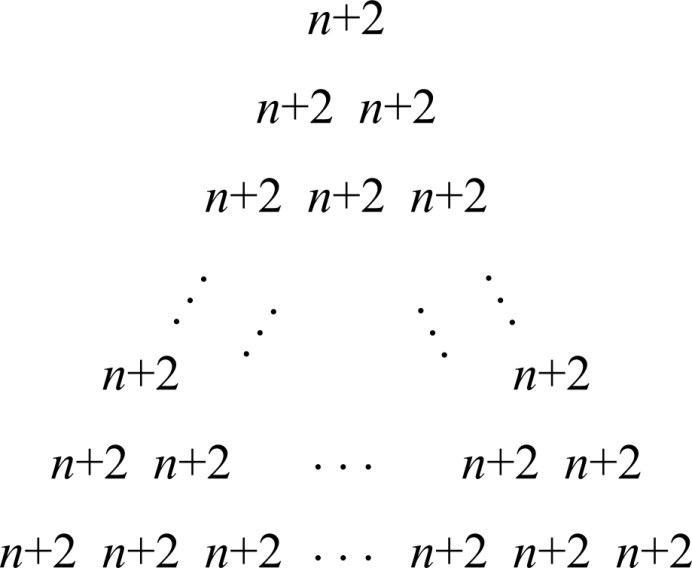 42
14. tulajdonság
Bizonyítás
43
14. tulajdonság
Szemléletes bizonyítás
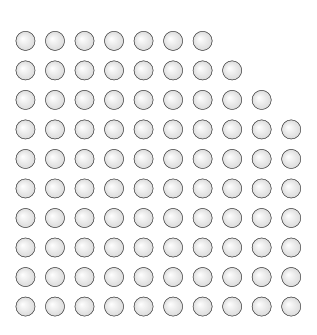 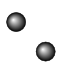 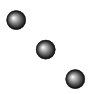 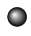 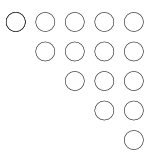 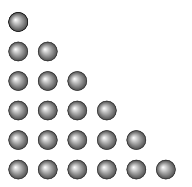 44
15. tulajdonság
Bizonyítás
45
15. tulajdonság
Szemléletes bizonyítás
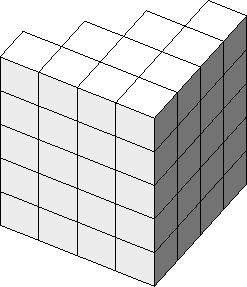 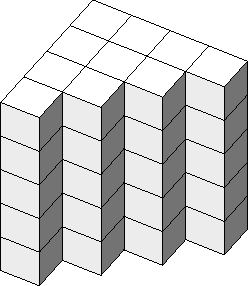 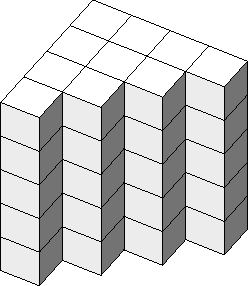 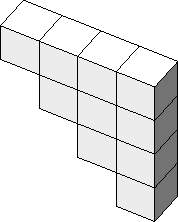 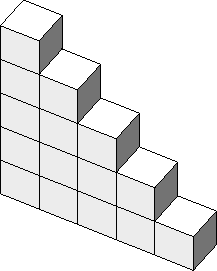 46
16. tulajdonság
Bizonyítás
Definíció alapján
1. tulajdonság alapján
Ezért
47
16. tulajdonság
Szemléletes bizonyítás
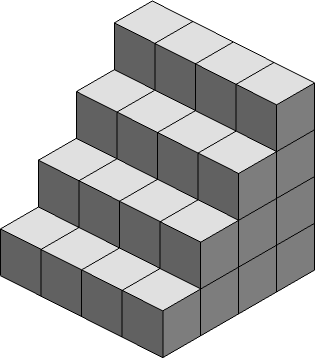 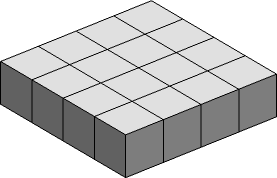 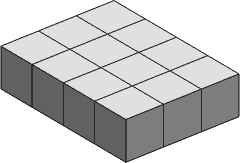 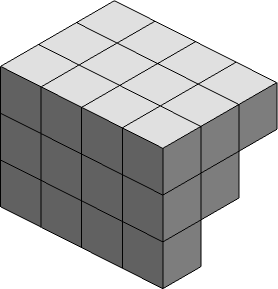 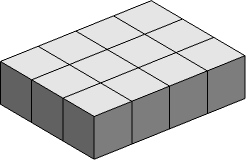 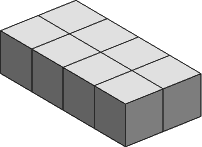 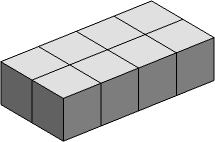 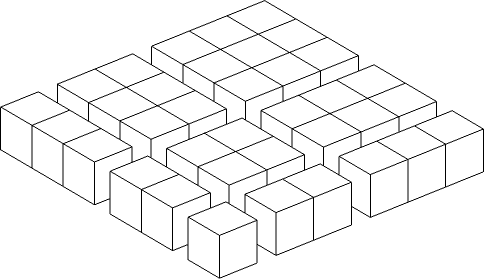 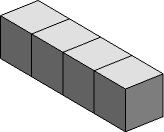 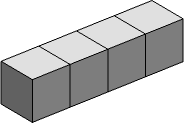 48
17. tulajdonság
Bizonyítás
Mivel                 ,
továbbá a 16. tulajdonság szerint                    ,
ezért
49
17. tulajdonság
Szemléletes bizonyítás
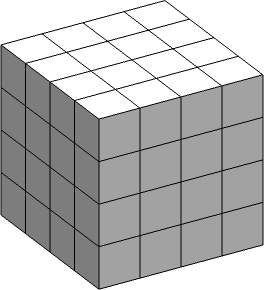 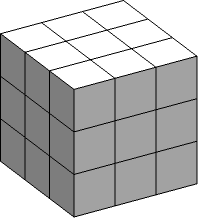 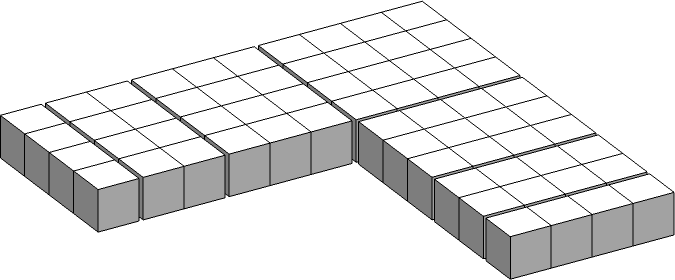 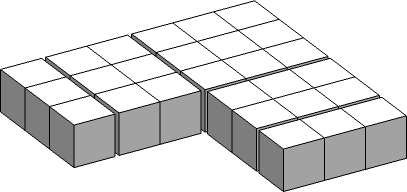 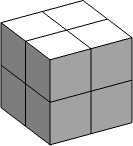 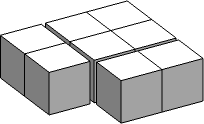 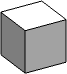 50
18. tulajdonság
Bizonyítás
51
18. tulajdonság
Szemléletes bizonyítás
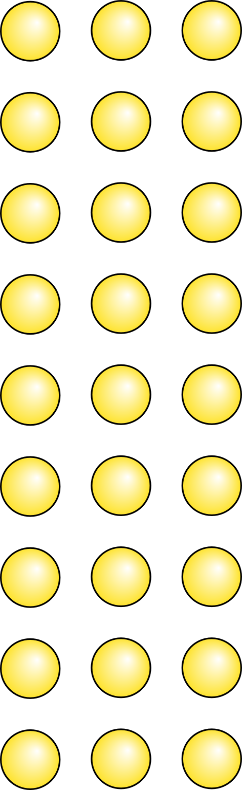 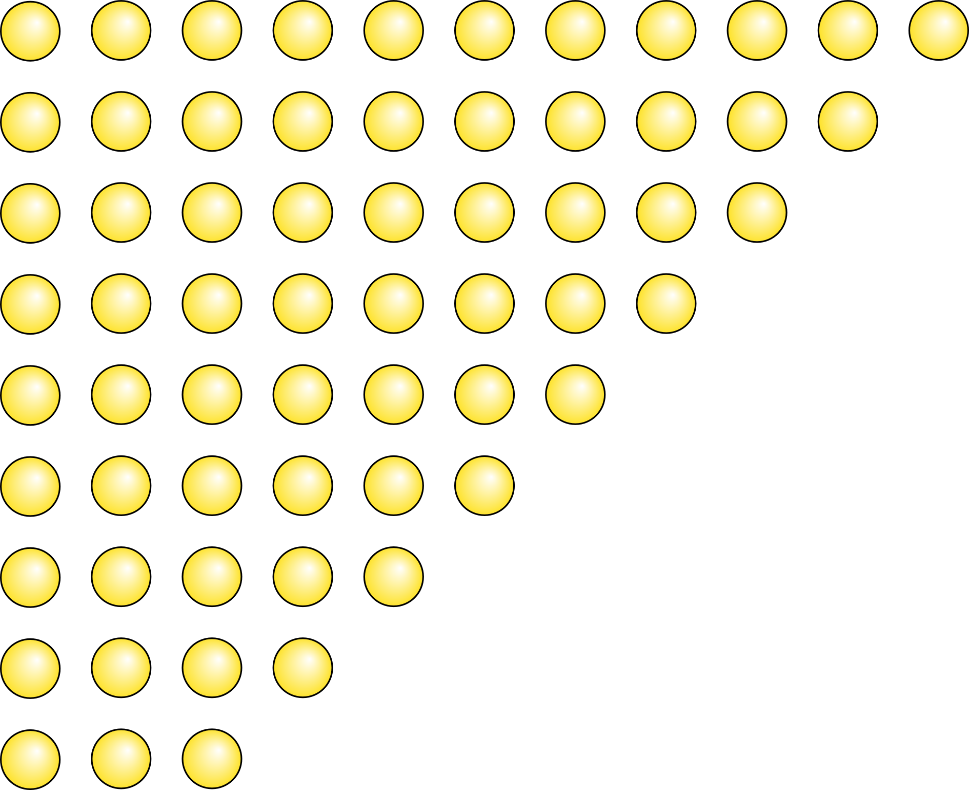 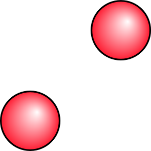 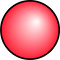 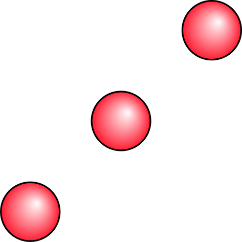 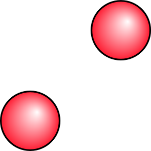 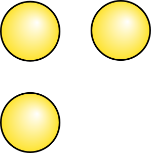 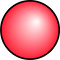 52
19. tulajdonság
Bizonyítás
53
19. tulajdonság
Megjegyzés
A háromszögszámok sorozatának létezik olyan részsorozata, amelyben két egymást követő tag 
(mivel
, így ebben a
részsorozatban a
és
szomszédos tagok)
összege egy pozitív egész szám negyedik hatványa lesz (és így az összes negyedik hatványt megkapjuk).
1,  3,  6,  10,  15,  21,  28,  36,  45,  55,  66,  78,  91,  105,  120,  136,  153,  171,  190,  210,  231,  253,  276,  300,  325,  351, 378, 406, 435, 465, …
54
19. tulajdonság
Szemléletes bizonyítás
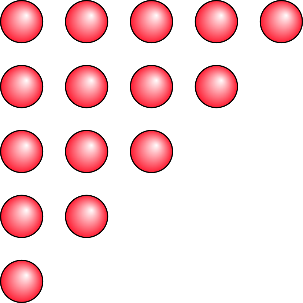 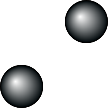 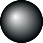 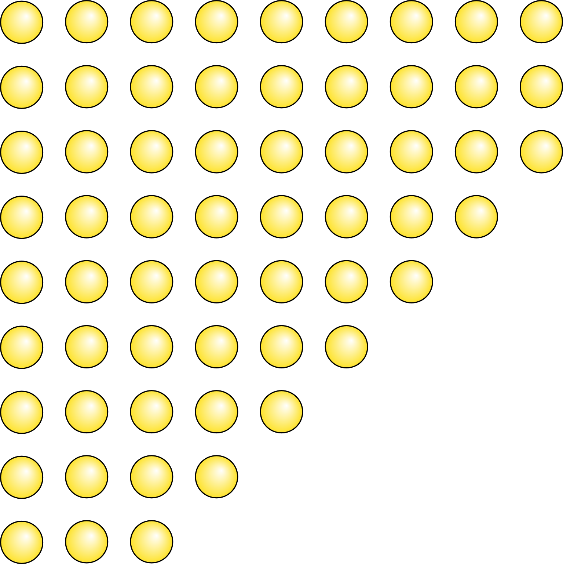 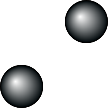 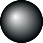 55
Háromszögszámokszemléletesen
Dr. Molnár István  -  Borbola Gábor
55. Rátz László Vándorgyűlés
Vác
2015. július 9.
1,  3,  6,  10,  15,  21,  28,  36,  45,  55,  66,  78,  91,  105,  120,  136,  153,  171,  190,  210,  231,  253,  276,  300,  325,  351, …
56
borbola.gabor@gk.szie.hu
molnar.istvan@gk.szie.hu
Szent István Egyetem Gazdasági, Agrár- és Egészségtudományi Kar
Köszönjük a figyelmüket
1,  3,  6,  10,  15,  21,  28,  36,  45,  55,  66,  78,  91,  105,  120,  136,  153,  171,  190,  210,  231,  253,  276,  300,  325,  351, …